EEEFM Prof.ª Filomena Quitiba  
Piúma/ES, 1º semestre de 2019
DIAGRAMA VÊ: ESTUDANDO PARA O ENEM DE FORMA INVERTIDA
Aluno( s): XXXXXXXXX   HHHHHHHHHH
Série: 1° ano | Turma: N01 | Turno: Noturno. Valor: 5,0 pontos
Professores: Ana; Chirlei; Lucas e Maria Lúcia  -  lucas.perobas@gmail.com
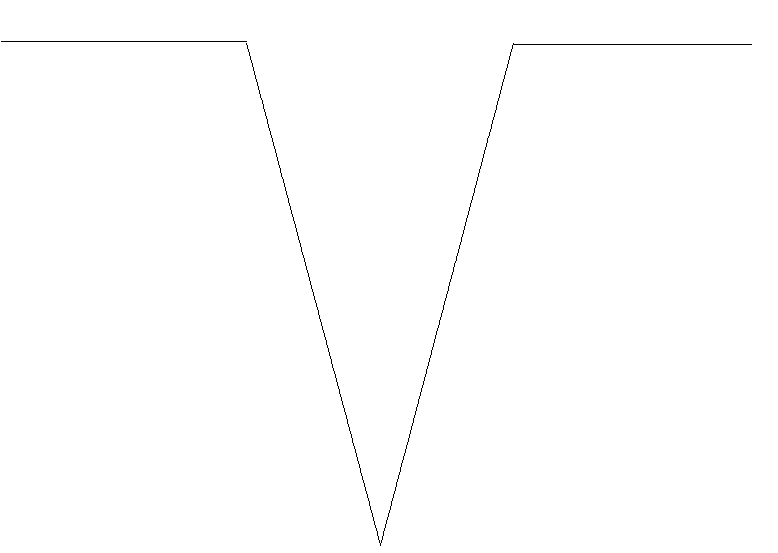 Domínio Conceitual
Domínio Metodológico
Questão básica 
Considerando o comportamento atípico desse metamaterial, qual é a figura que representa a refração da luz ao passar do ar para esse meio?
Asserções de valor: O Diagrama Vê traz melhor entendimento da Física.
Teoria: XXXXXXXXXXX
Asserções de conhecimento:
A letra D está correta. Nos materiais naturais (de ver em Transformações), a refração de um raio luminoso implica que os raios incidente e refratado fiquem em lados opostos da reta normal à interface que separa os dois meios, conforme representa a figura. Nos metamateriais (de ver em Transformações), porém, com valor negativo de índice refração, a refração de um raio luminoso implica que os raios incidente e refratado apresentemse do mesmo lado da reta normal à interface que separa os dois meios, conforme representa a figura.
Princípios/necessidade didática:
XXXXXXXXXXXXXXX
XXXXXXXXX
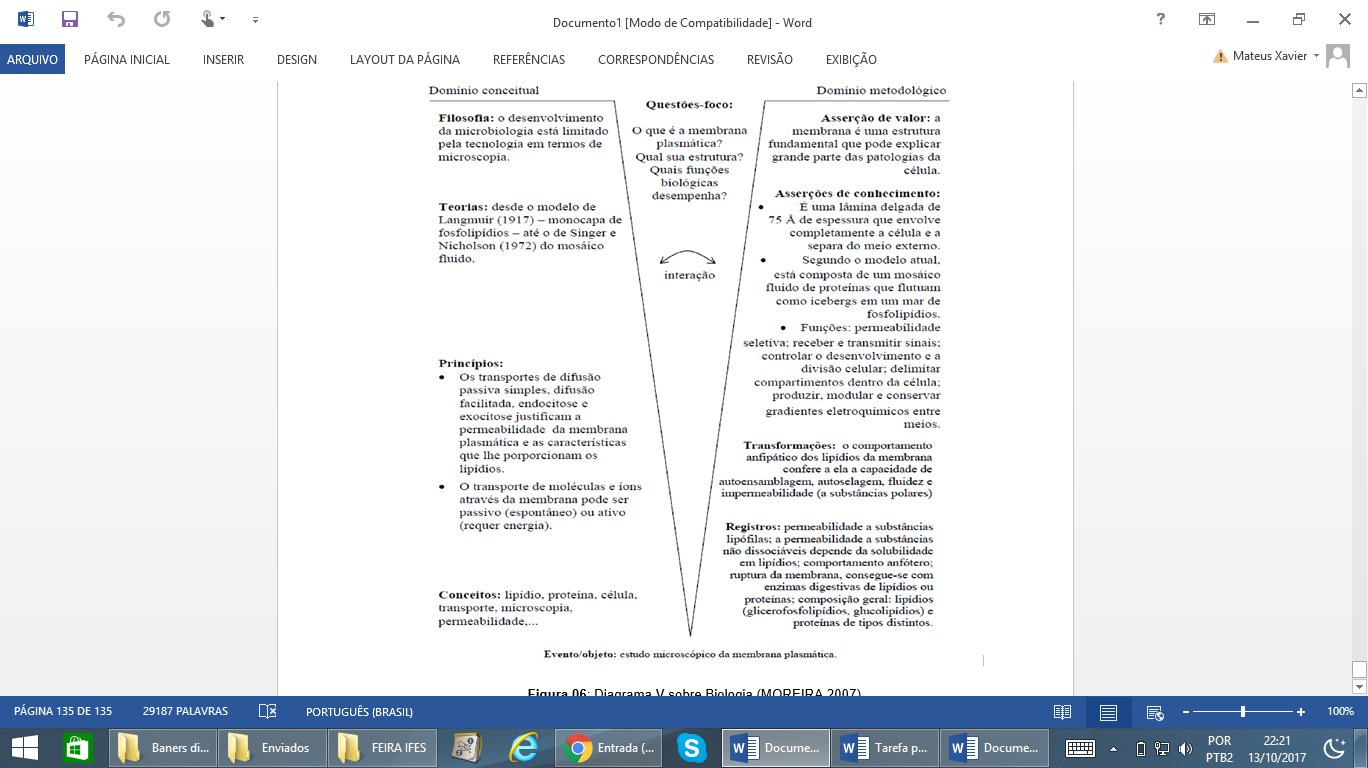 XXXXXXXXX
Conceitos: XXXXXXXXXXXXXX.
Interpretações: 
a) Errada, XXXXXXXXXXXXXXXX
Sentença Descritora: 
XXXXXXXXXXXXXXXXXXXXXXX
b) Errada, XXXXXXXXXXXXXXXXX
Competências socioemocionais: 
Aprender a conhecer: Raciocínio e Aprender a aprender.
Aprender a fazer: Protagonismo.
Aprender a ser: Construção e Execução do Projeto de Vida.
c) Errada, XXXXXXXXXXXXXX
d) Correta
Competências socioemocionais na BNCC: 
a) Valorizar e utilizar os conhecimentos historicamente construídos sobre o mundo físico, social, cultural e digital para entender e explicar a realidade, continuar aprendendo e colaborar para a construção de uma sociedade justa, democrática e inclusiva. 
b) Utilizar tecnologias digitais de comunicação e informação de forma crítica, significativa, reflexiva e ética nas diversas práticas do cotidiano (incluindo as escolares) ao se comunicar, acessar e disseminar informações, produzir conhecimentos e resolver problemas.
e) Errada, XXXXXXXXXXXXXX
Transformações:
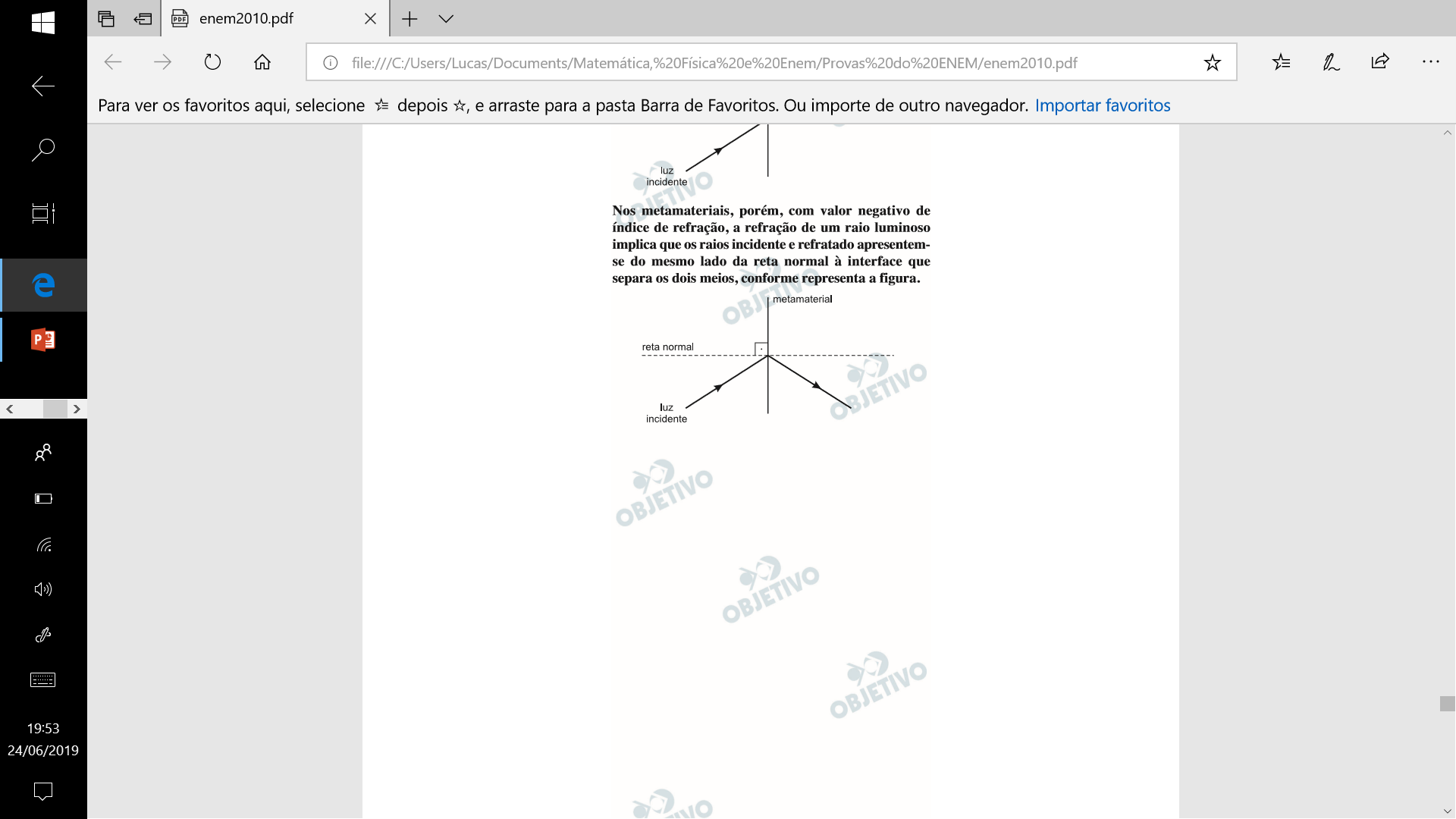 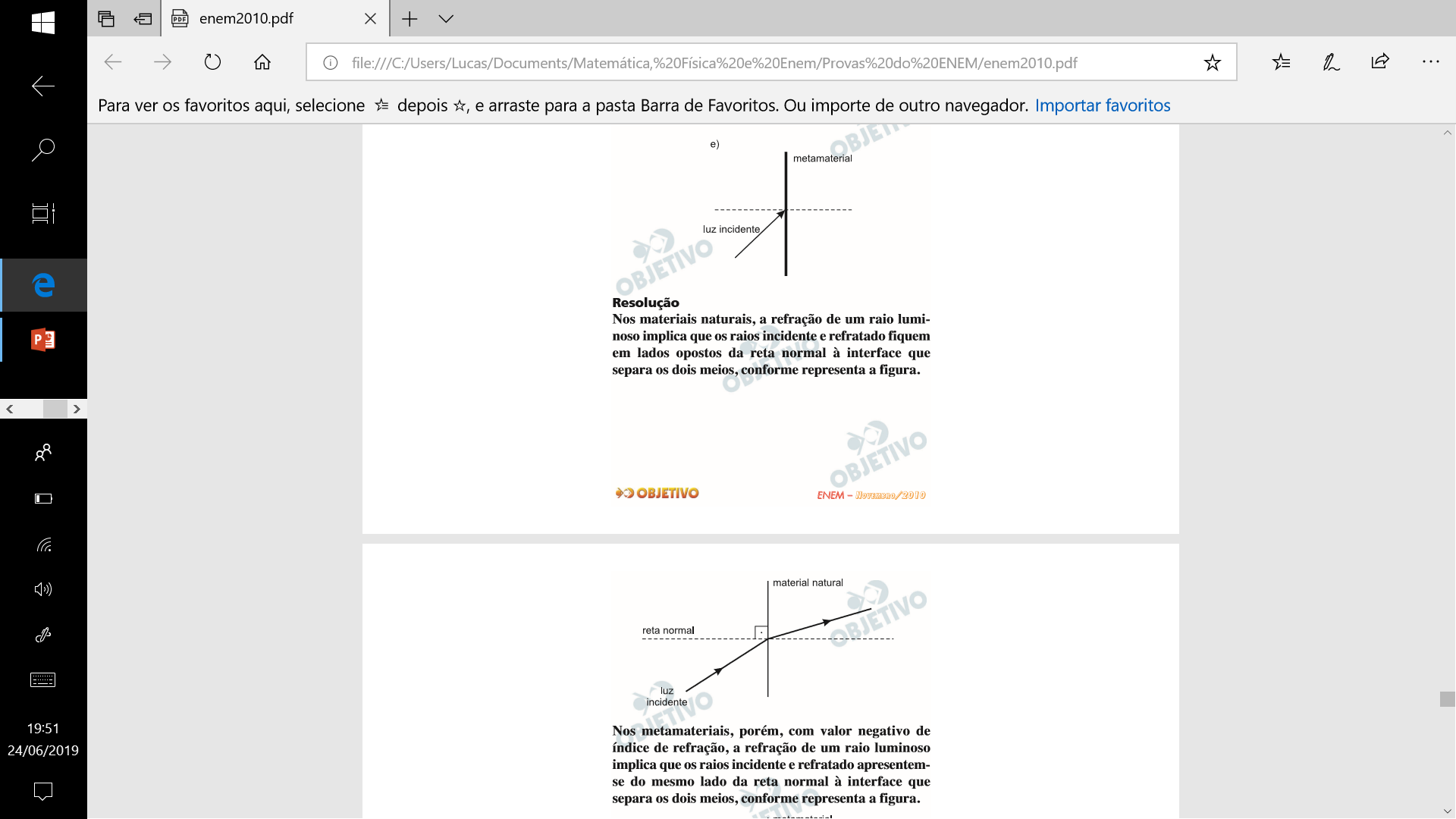 Registros / Dados: Opções:
Escolha a figura que representa a refração da luz ao passar do ar para o meio citado na questão.
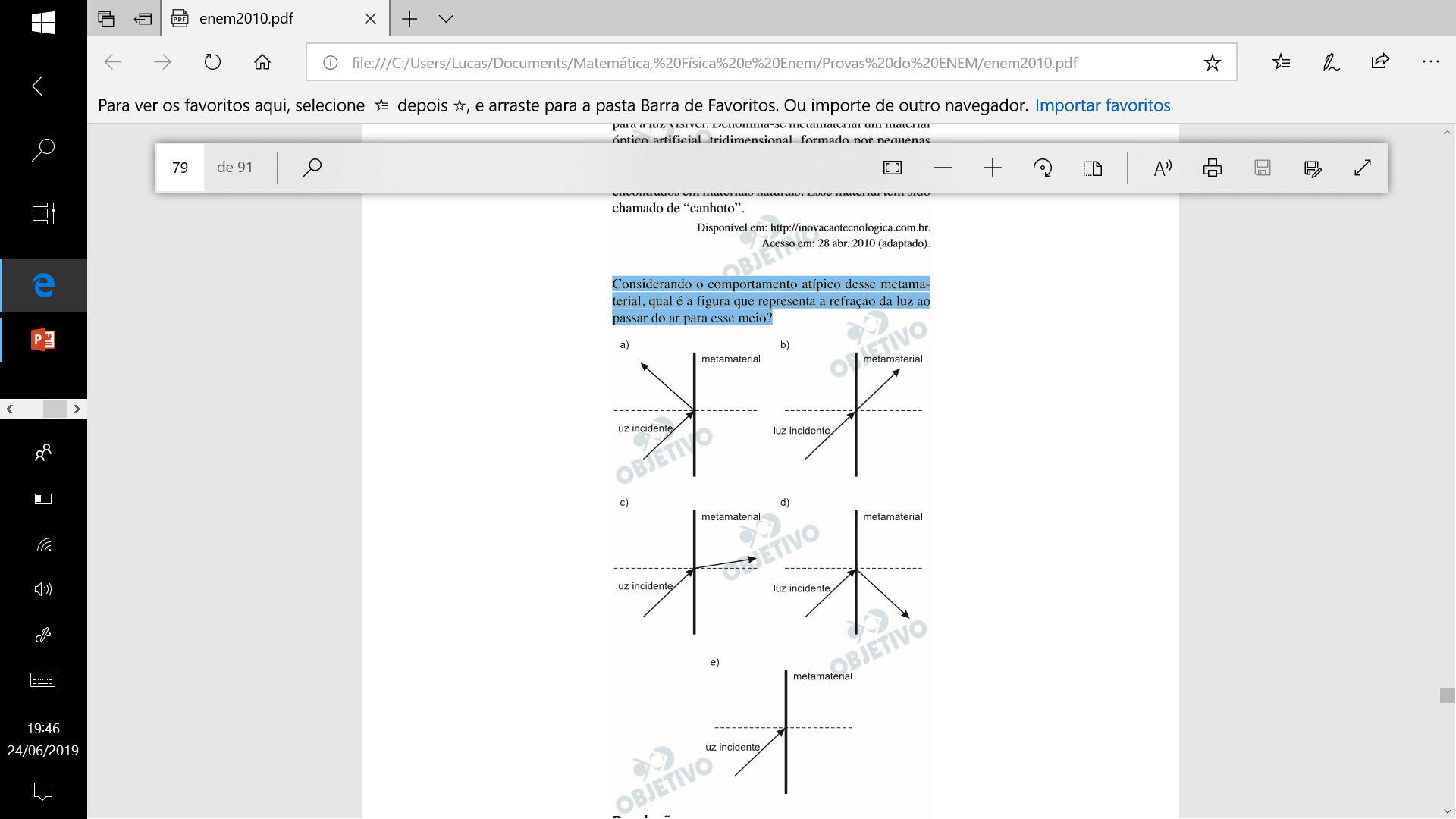 Competências Cognitivas:
Competência de ÁREA X - XXXXXXXXXXXXXXXXXXXXXXX.

Habilidade XX - XXXXXXXXXXXXXXXXXXXXXXXX.
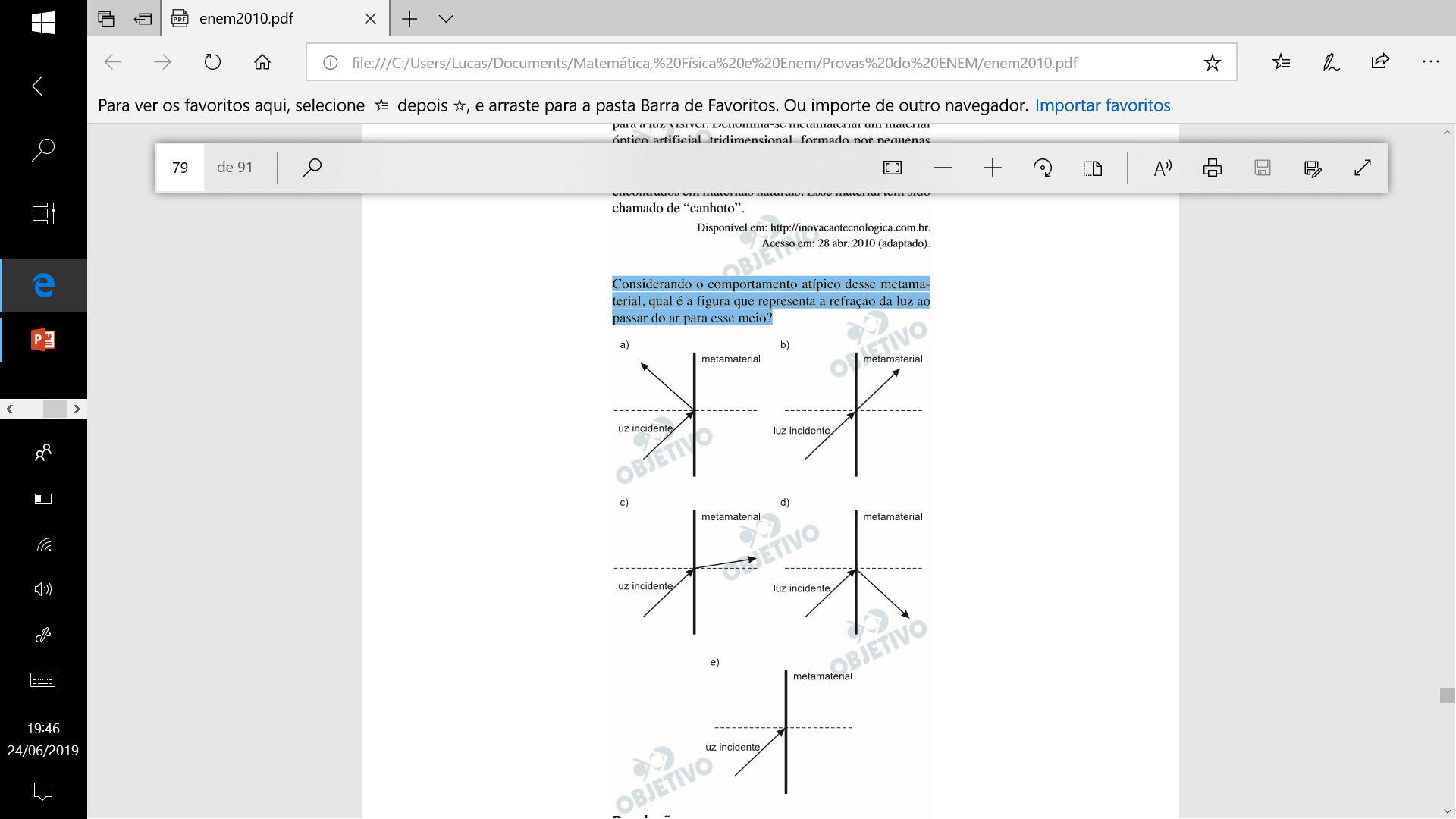 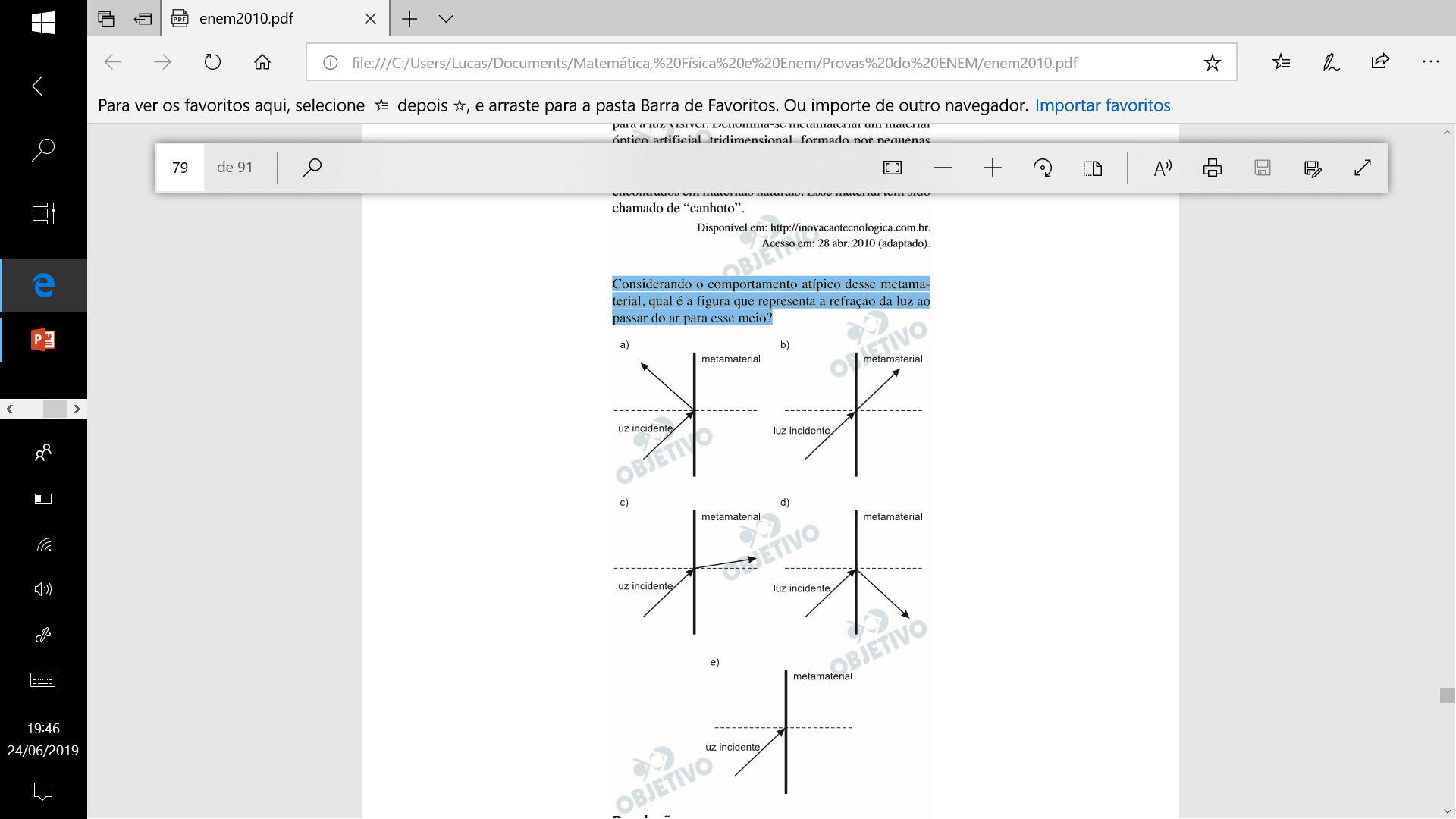 Evento 
ENEM: 2010 | Questão: 81, caderno branco|
Um grupo de cientistas liderado por pesquisadores do Instituto de Tecnologia da Califórnia (Caltech), nos Estados Unidos, construiu o primeiro metamaterial que apresenta valor negativo do índice de refração relativo para a luz visível. Denomina-se metamaterial um material óptico artificial, tridimensional, formado por pequenas estruturas menores do que o comprimento de onda da luz, o que lhe dá propriedades e comportamentos que não são encontrados em materiais naturais. Esse material tem sido chamado de “canhoto”. Disponível em: http://inovacaotecnologica.com.br. Acesso em: 28 abr. 2010 (adaptado).
[Speaker Notes: Suporte: www.wikifisica.com; https://curriculointerativo.sedu.es.gov.br/  e https://sedudigital.wixsite.com/preenemdigital]